Problemi descritti da rette e sistemi
1
Daniela Valenti, 2020
Un problema classico per cominciare
2
Video 1
Daniela Valenti, 2020
Un ‘paradosso’
Achille è dieci volte più veloce della tartaruga, perciò dà alla tartaruga un vantaggio. 
Achille raggiungerà la tartaruga?

Il filosofo Zenone immaginava il movimento e rispondeva: ‘No! Quando Achille arriva al punto di partenza della tartaruga, non trova la tartaruga che si è spostata, anche se di poco. E così Achille continua ad avvicinarsi alla tartaruga senza riuscire a raggiungerla’.
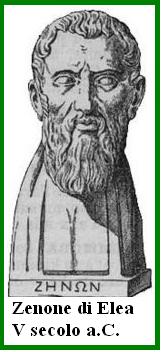 L’esperienza e il buon senso si ribellano.
Riflettiamo meglio sul movimento.
3
Daniela Valenti, 2020
Attività
Completa la scheda di lavoro per riflettere sul ‘paradosso’ e trarre le tue conclusioni
4
Daniela Valenti, 2020
Che cosa hai trovato
5
Daniela Valenti, 2020
Dal problema alla soluzione grafica
Una simulazione aiuta a riflettere e precisare
 i dati del problema
la legge oraria di ogni moto
6
Daniela Valenti, 2020
Una simulazione per riflettere
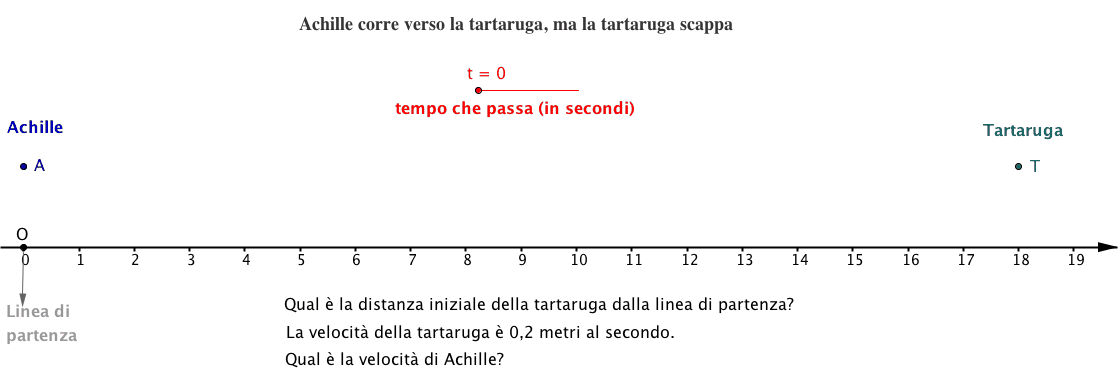 I dati del problema
2. La legge di ogni moto
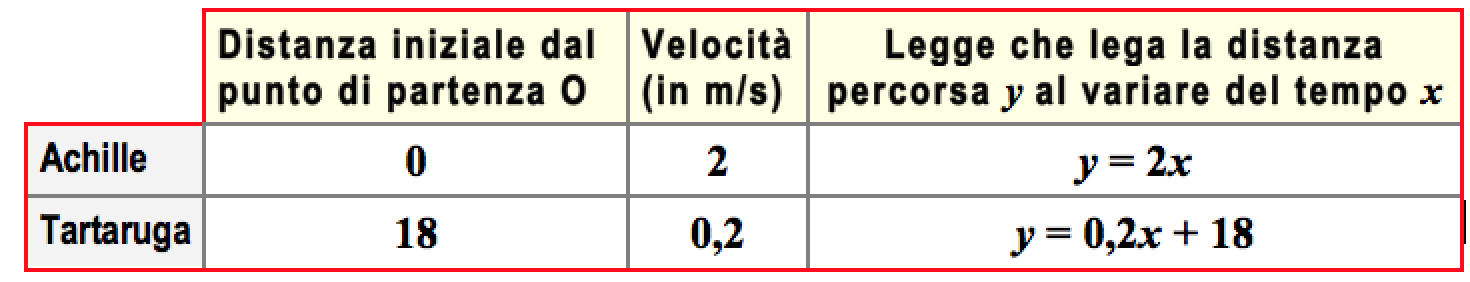 7
Daniela Valenti, 2020
Dal problema alla soluzione grafica
Disegno sul piano cartesiano le leggi del moto 

Risolvo il problema con un procedimento grafico
8
Daniela Valenti, 2020
Grafico delle leggi e procedimento grafico
Rappresento le due equazioni su un piano cartesiano
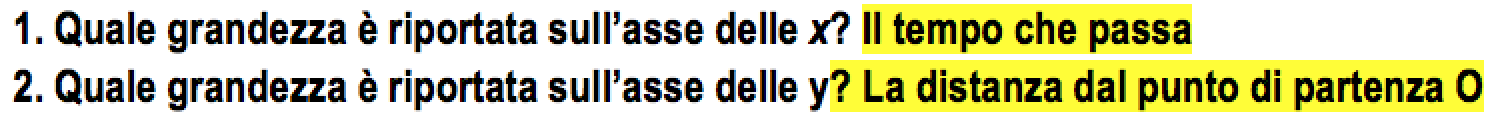 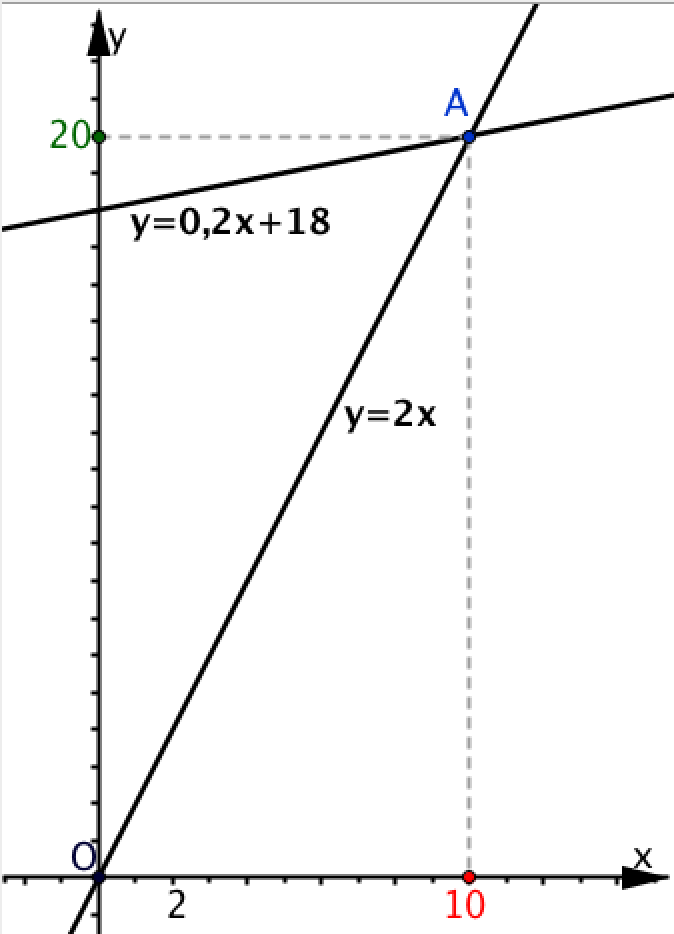 Il punto A(10, 20) è il punto di intersezione delle due rette: si trova su entrambe le rette.
Dopo 10 secondi, Achille e la tartaruga si trovano entrambi a 20 metri dal punto di partenza.
Daniela Valenti, 2020
9
Soluzione grafica
Con ‘gli occhi delle matematica e dei grafici’ abbiamo trovato una soluzione che corrisponde all’esperienza e al buon senso.
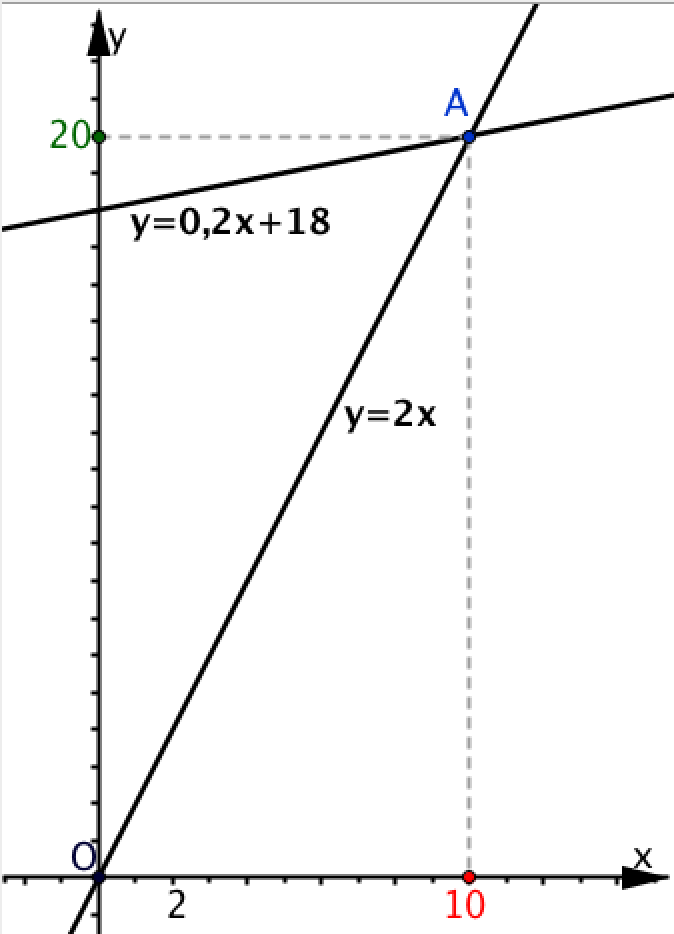 Il punto A(10, 20) dice in forma visiva che, dopo 10 secondi, Achille raggiunge la tartaruga a 20 metri dal punto di partenza.
Soluzione ottenuta con procedimento grafico
Daniela Valenti, 2020
10
Un problema impossibile
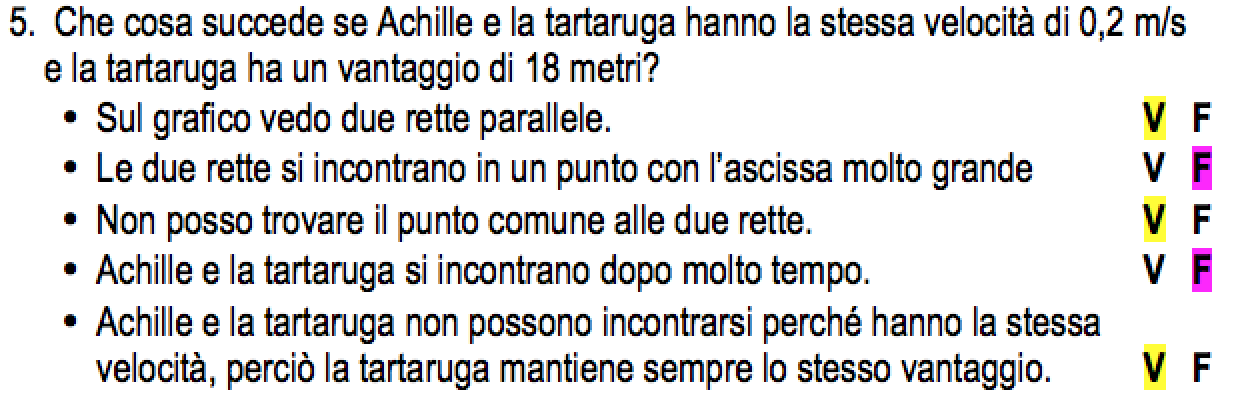 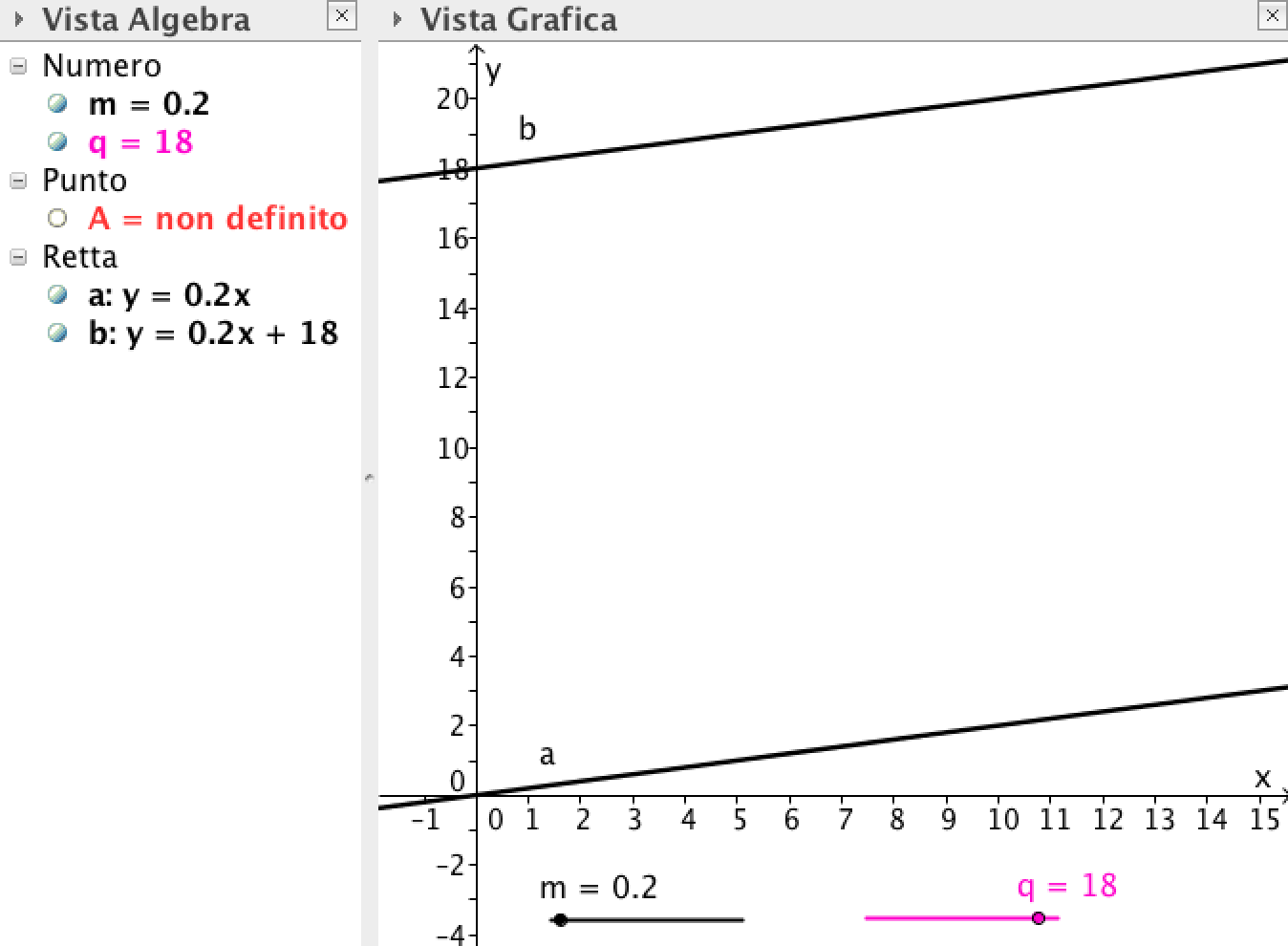 Achille non può incontrare la tartaruga
Daniela Valenti, 2020
11
Un problema indeterminato
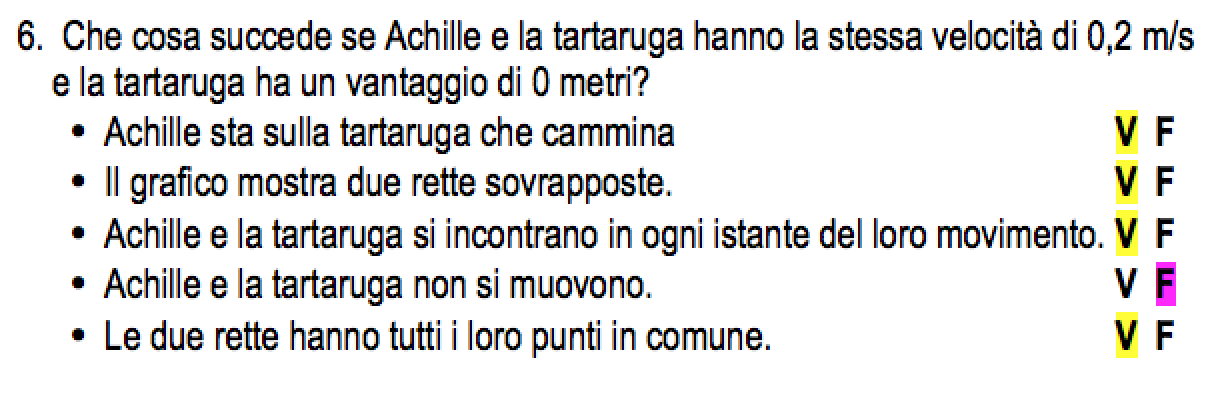 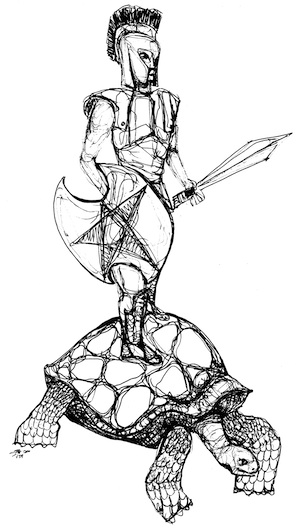 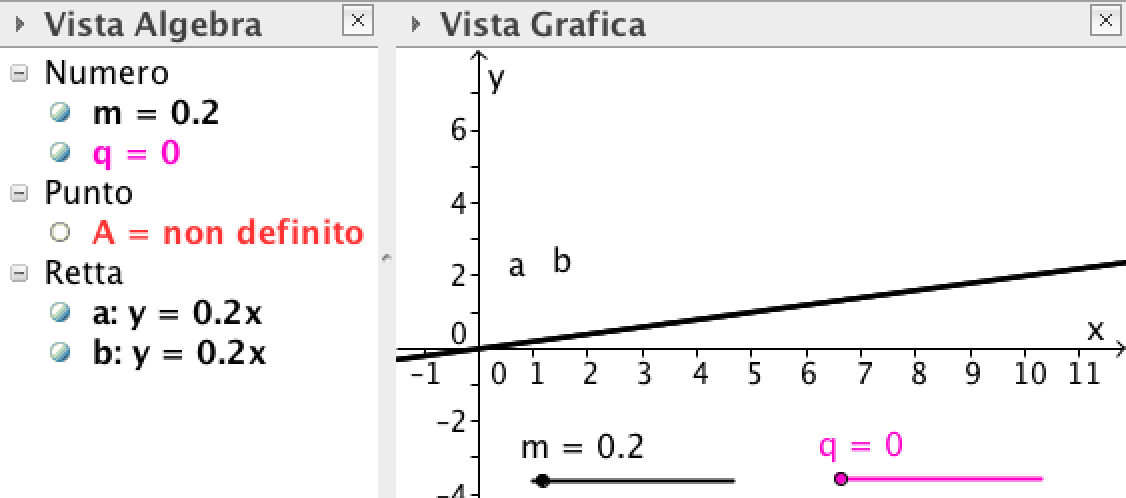 Achille e la tartaruga si incontrano in ogni istante del loro movimento
Daniela Valenti, 2020
12
Il linguaggio dell’algebra
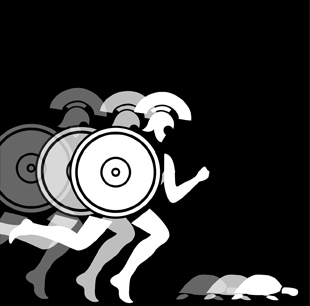 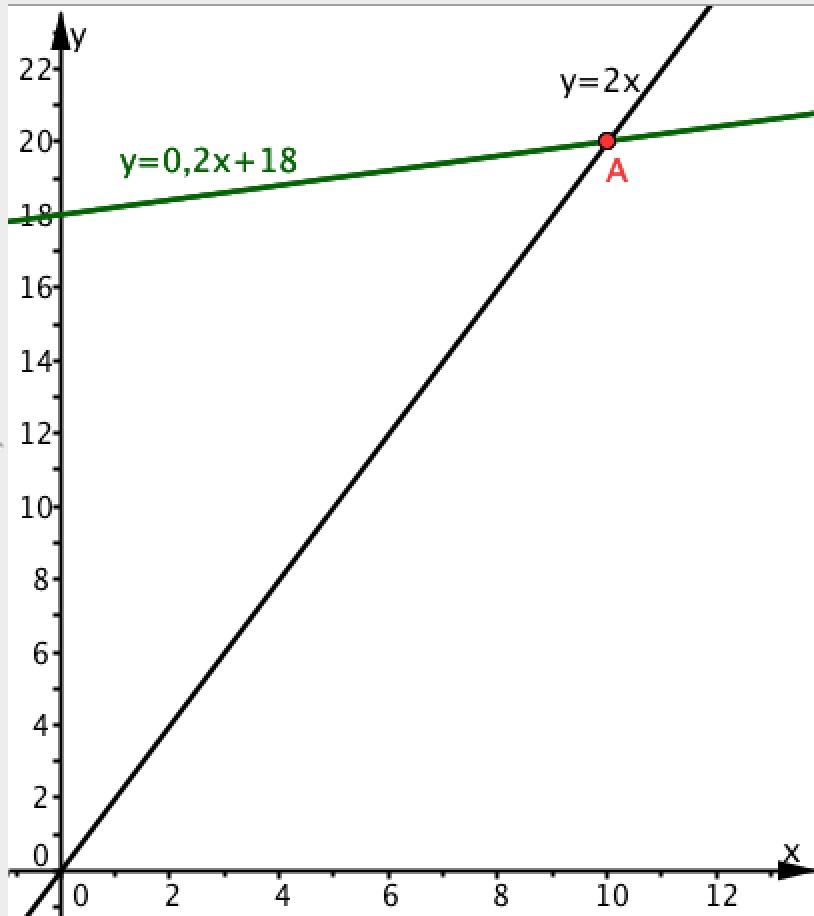 Achille corre alla velocità di 2m/s e dà un vantaggio di 18m alla tartaruga che va alla velocità di 0.2m/s.
Achille raggiunge la tartaruga?
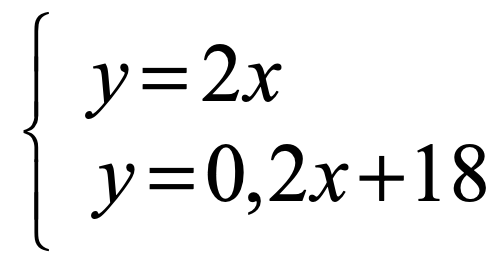 Sistema di due equazioni in due incognite (x, y)
Daniela Valenti, 2020
13
Sistema di due equazioni in due incognite
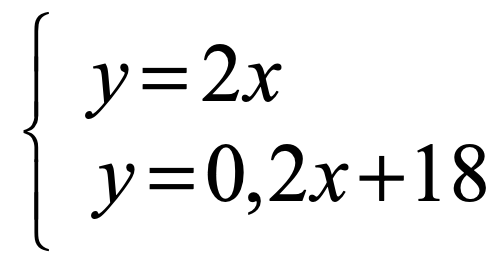 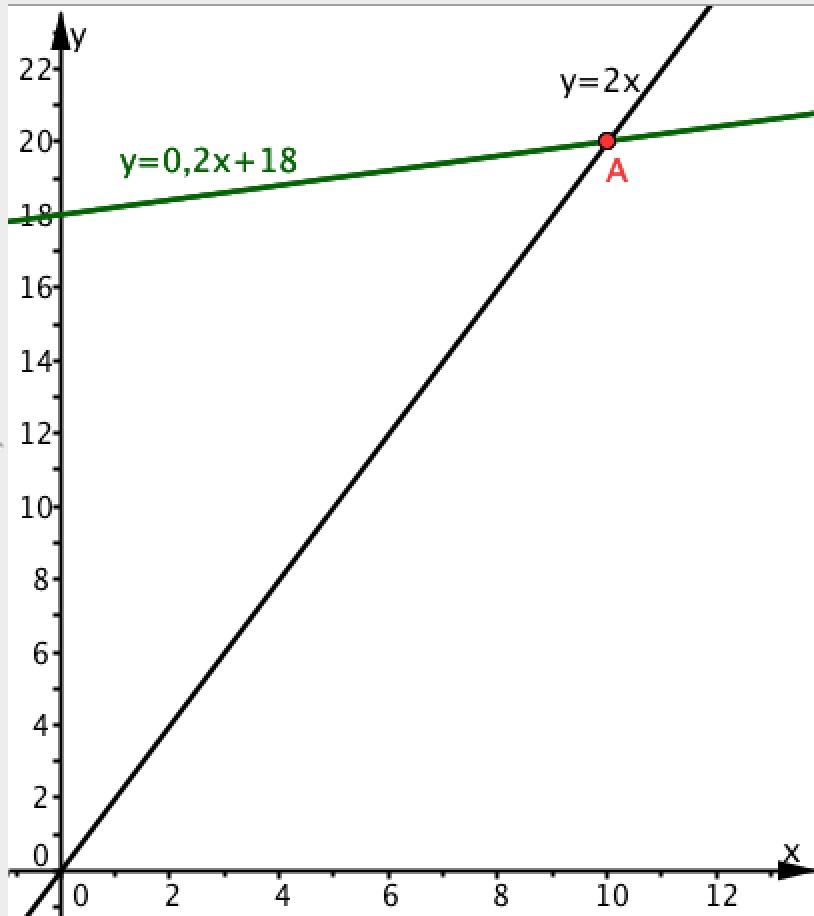 La parentesi graffa { ricorda che debbo esaminare le due equazioni insieme, senza mai separarle.
Il sistema è lineare (o di I grado), dato che le due equazioni sono di I grado.
La scrittura (10, 20) descrive una coppia ordinata di numeri: due numeri scritti vicini, sempre nello stesso ordine.

La coppia (10, 20) è la soluzione del sistema.
Daniela Valenti, 2020
14
La soluzione di un sistema lineare
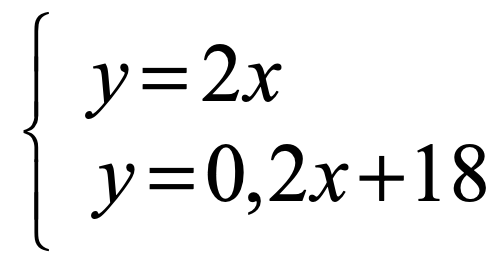 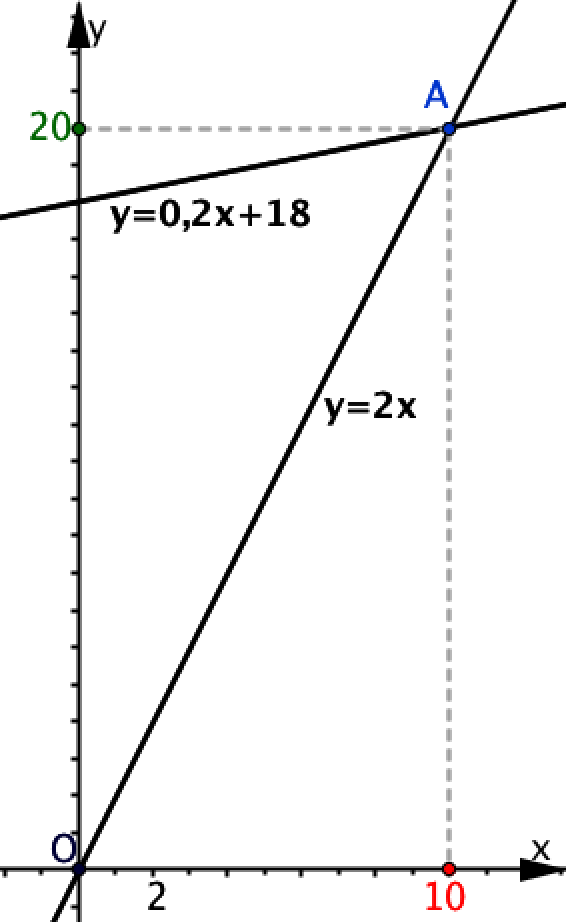 (10, 20) è la soluzione del sistema
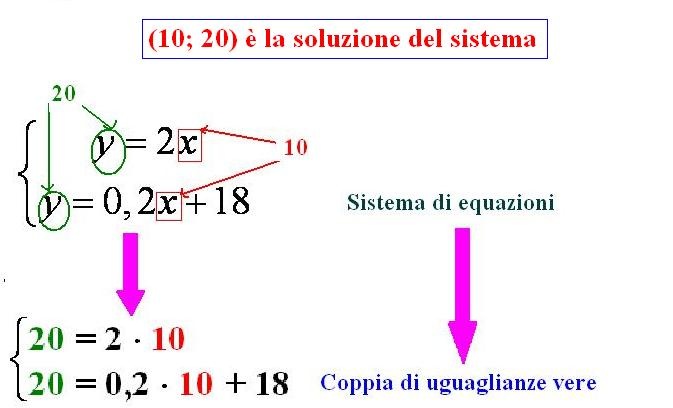 La soluzione (10, 20) soddisfa entrambe le equazioni del sistema
Daniela Valenti, 2020
15
Cambio i dati del problema
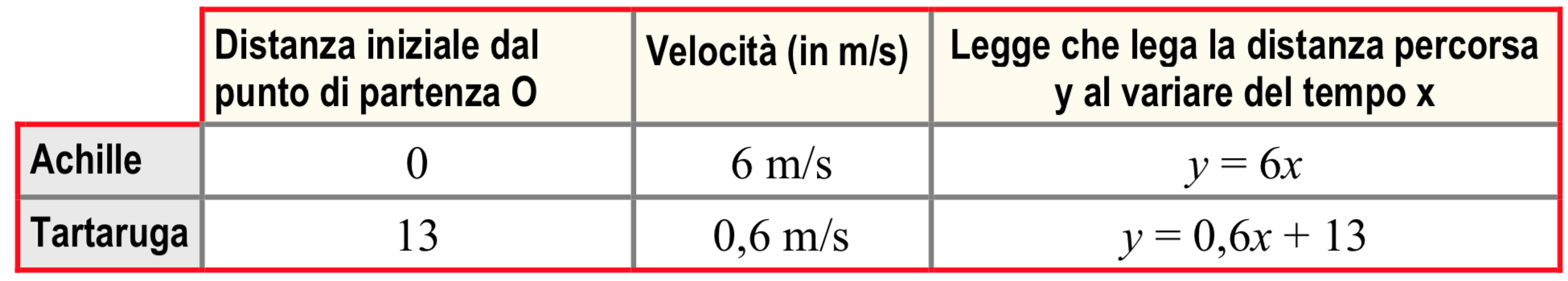 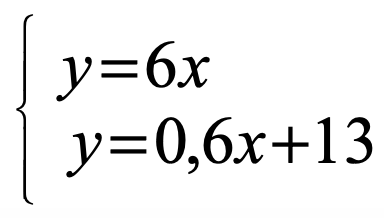 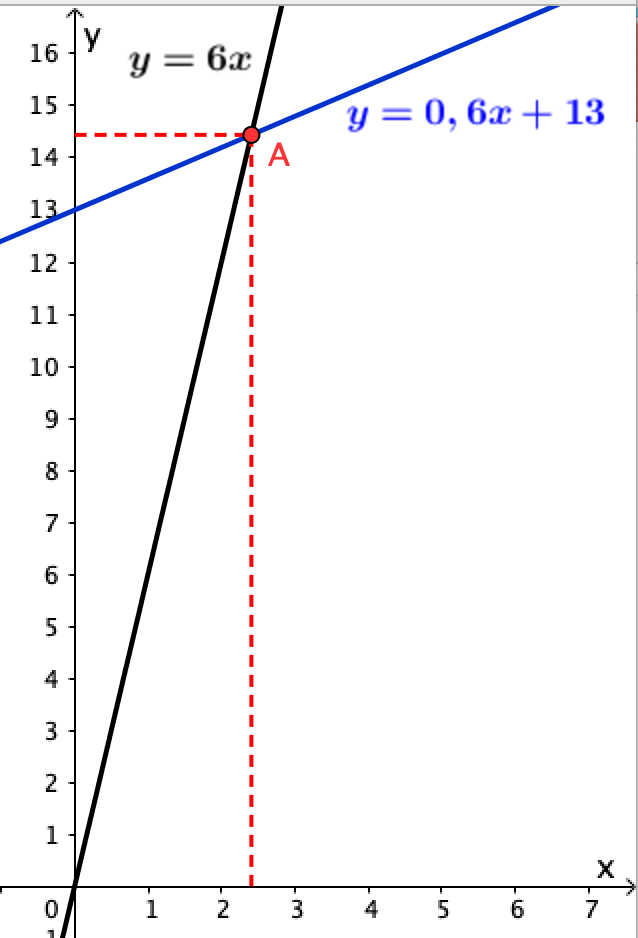 Sul grafico il punto A non ha coordinate intere.
Valuto
A(2,4 , 14,4)
Daniela Valenti, 2020
16
Esamino la soluzione grafica
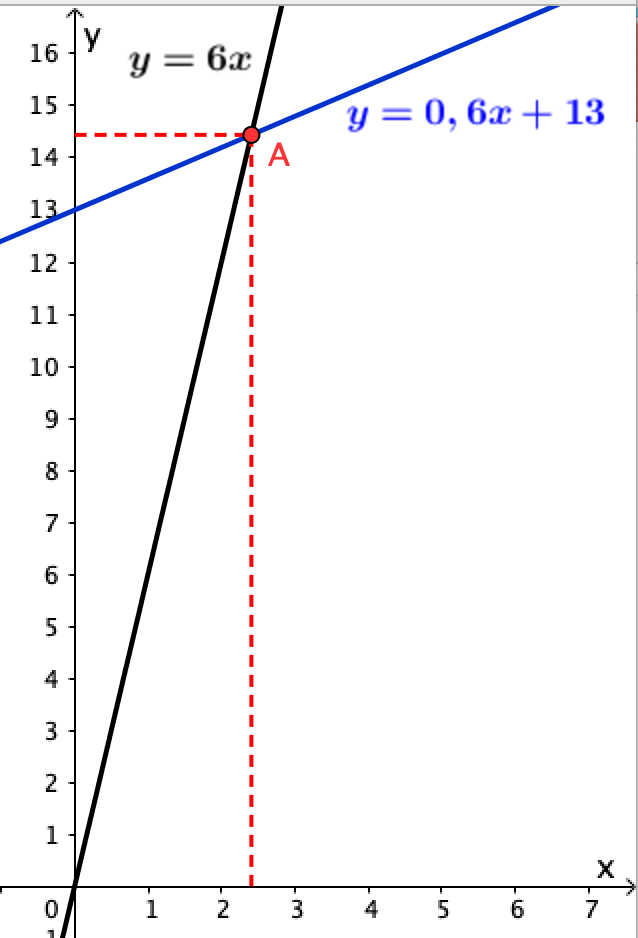 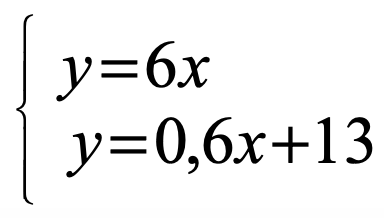 (2,4 , 14,4) è la soluzione del sistema?
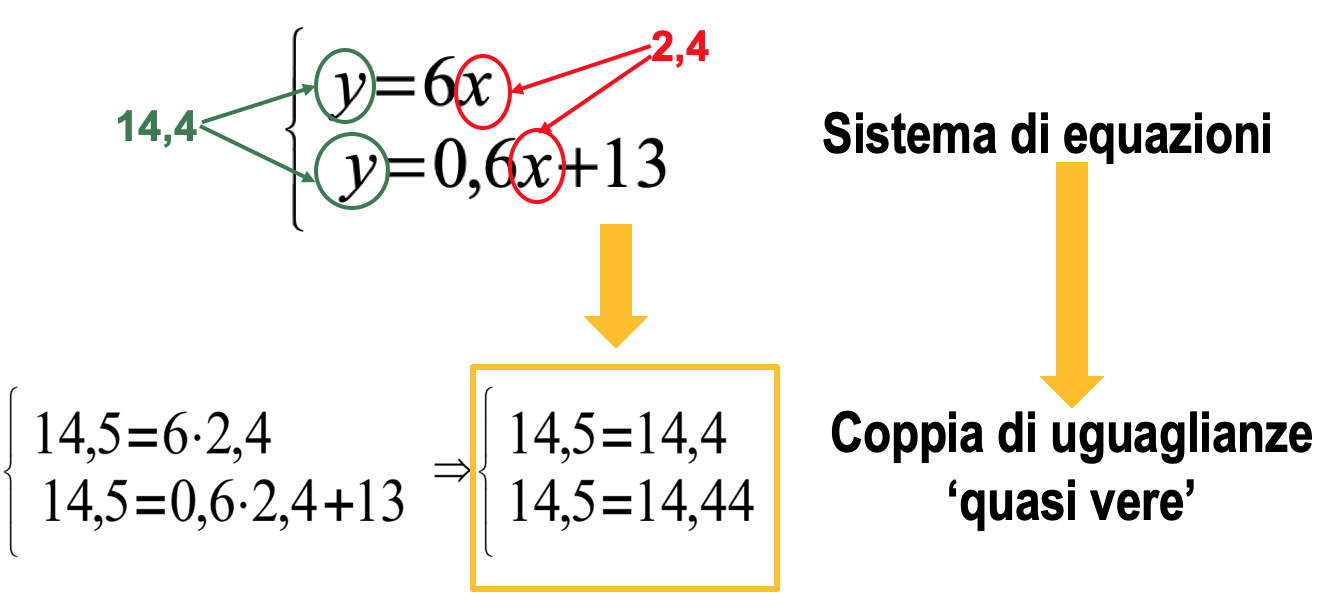 (2,4 , 14,4) è una soluzione approssimata del sistema
Daniela Valenti, 2020
17
La soluzione grafica è approssimata
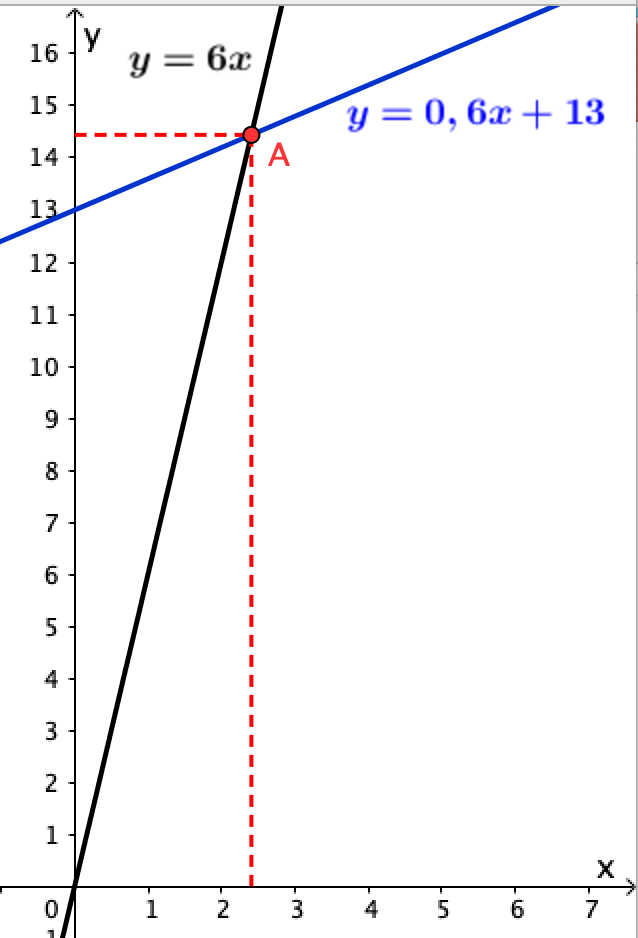 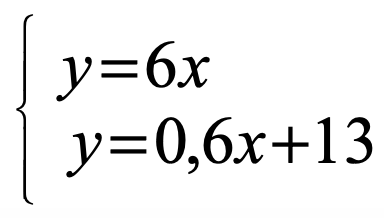 E la soluzione esatta?
La soluzione esatta si trova con metodi algebrici che vedremo nella prossima lezione.
Daniela Valenti, 2020
18